TIME
TIME
LESSON 4
EXPLORING
INTRODUCTION 
TO NUMBER LINES
TODAY’S OBJECTIVE
Today we will plot time to the nearest five minutes on a number line.
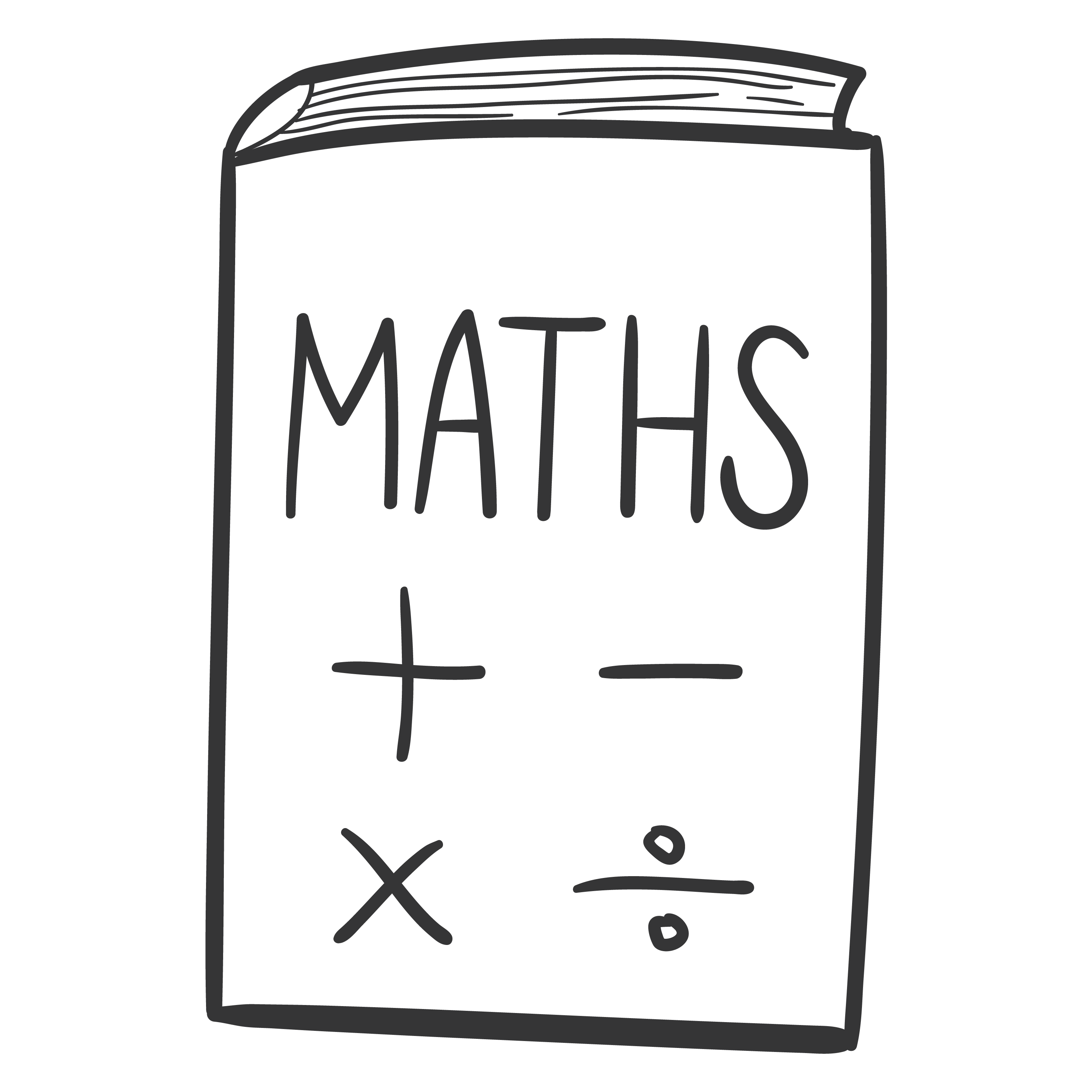 TAKE OUT YOUR
MATH JOURNALS
MATH JOURNALS
WATCH ME FIRST
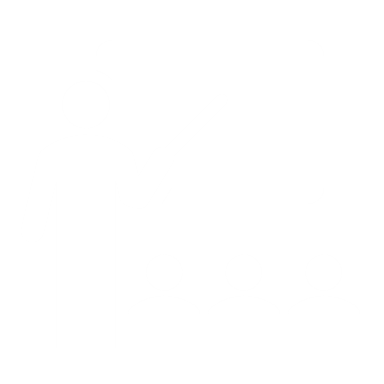 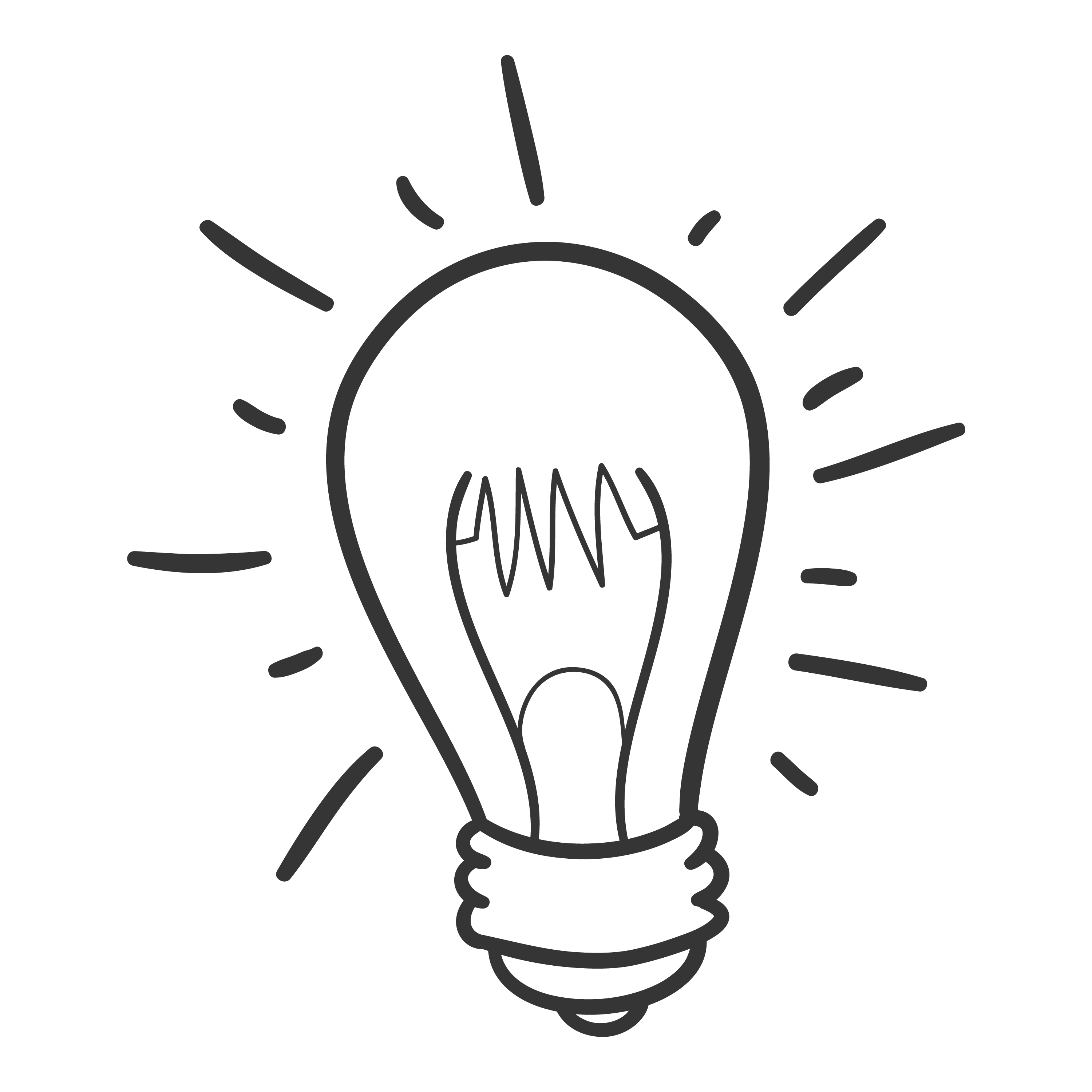 Let’s review number lines!
Today we’ll use number 
lines to plot time.
WATCH ME FIRST
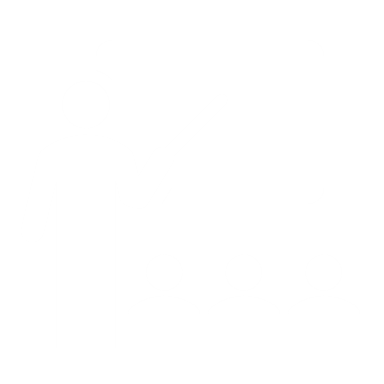 Number lines are usually broken up into equal segments.
WATCH ME FIRST
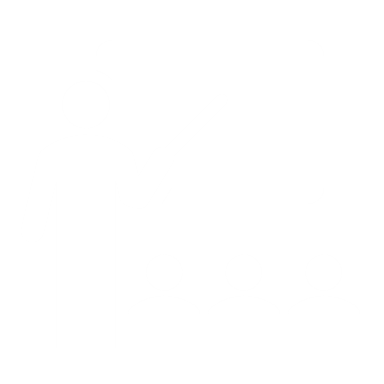 We can mark end points on number lines.
0
10
WATCH ME FIRST
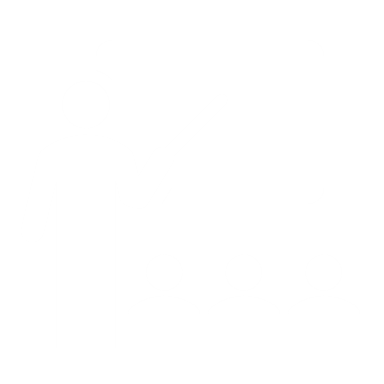 The numbers on a number line decrease as you move left…
1
2
3
4
6
7
8
9
0
10
5
WATCH ME FIRST
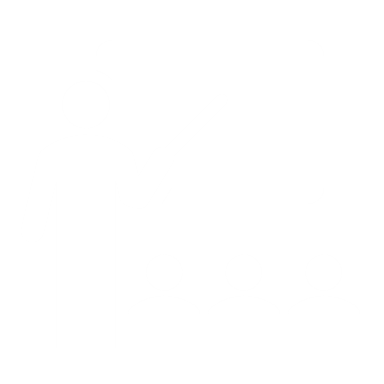 …and increase as you move right.
1
2
3
4
6
7
8
9
0
10
5
WATCH ME FIRST
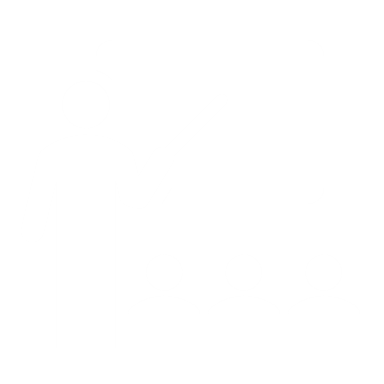 Number lines can show more than whole numbers. They can show any type of number like time or fractions.
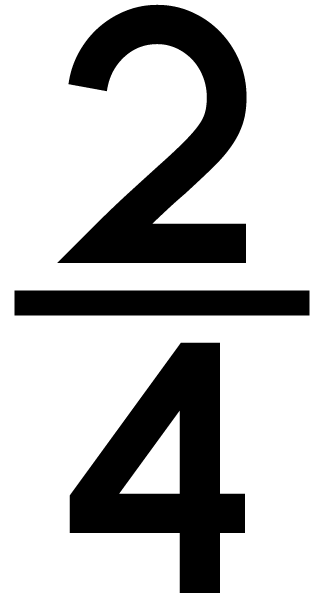 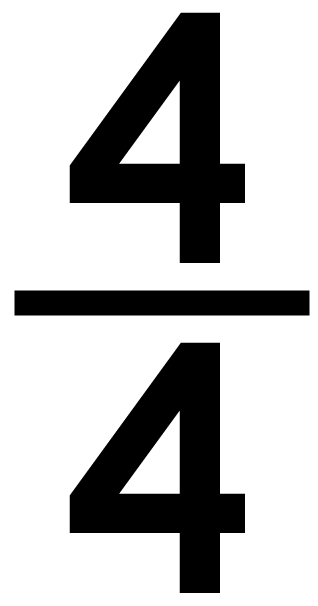 1:30
1:00
0
2:00
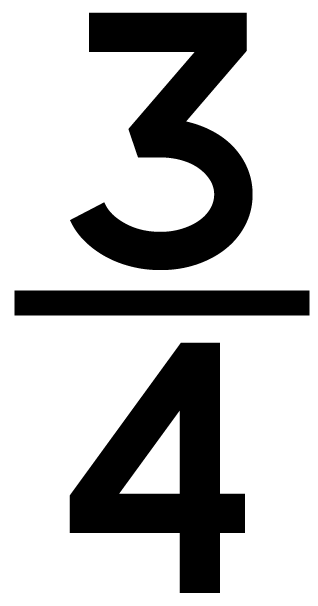 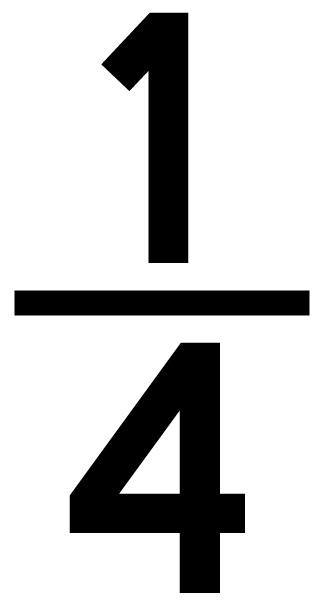 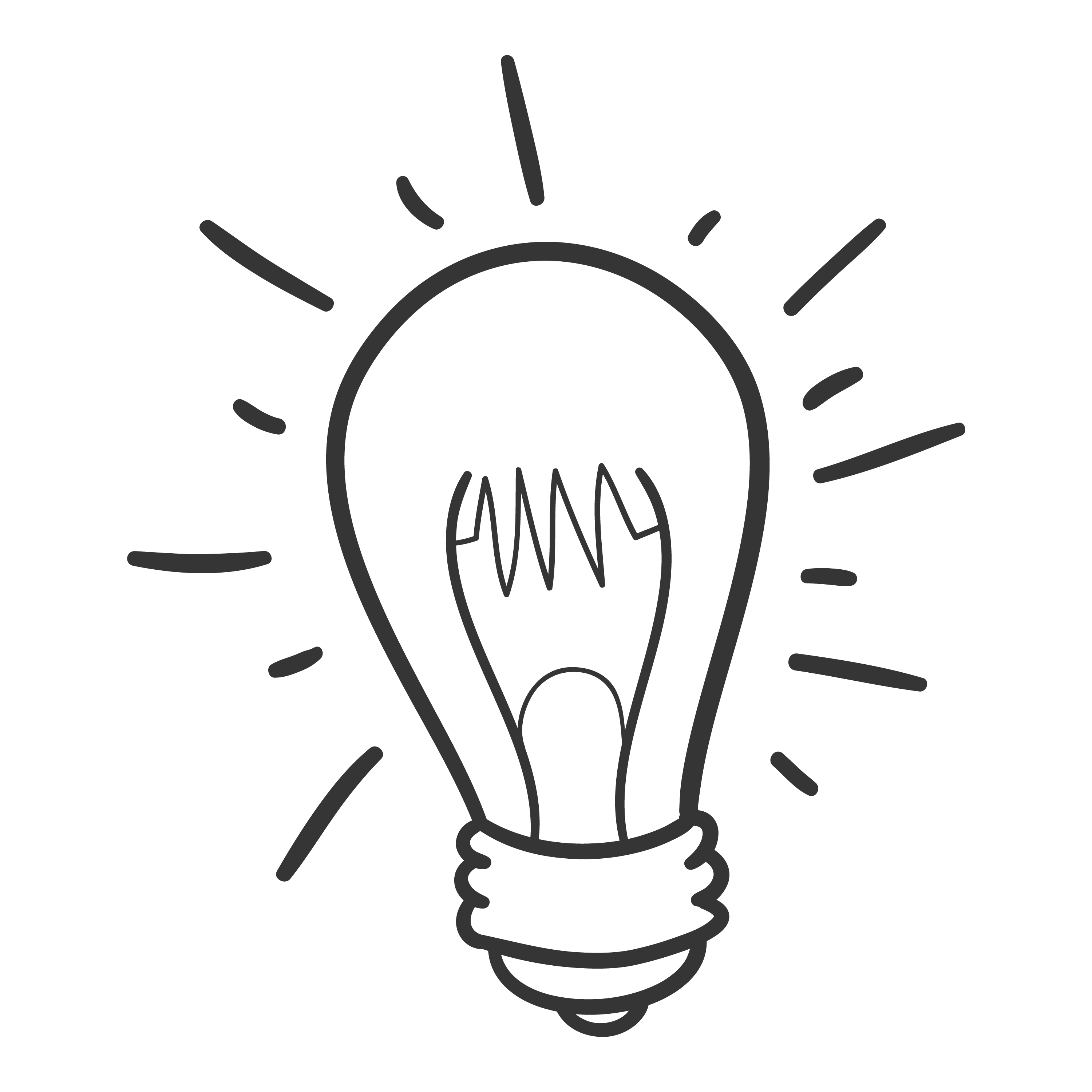 We’re going to explore time on a number line.
One way to show time on a number line is with 5-minute intervals.
0
60
minutes
minutes
WATCH ME FIRST
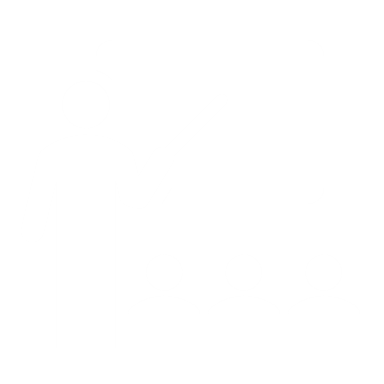 My number line will show 
1 hour. There are  60 minutes in 1 hour.
WATCH ME FIRST
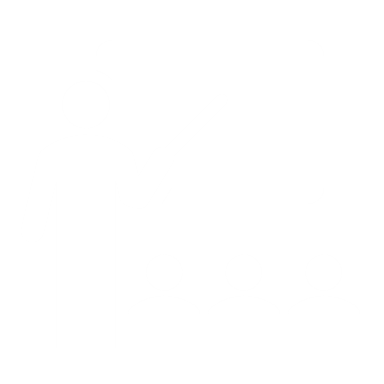 I’ll end my number line at 60 minutes.
I’ll start my number line at 0 minutes.
0
60
minutes
minutes
WATCH ME FIRST
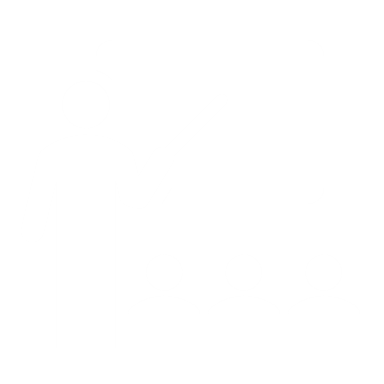 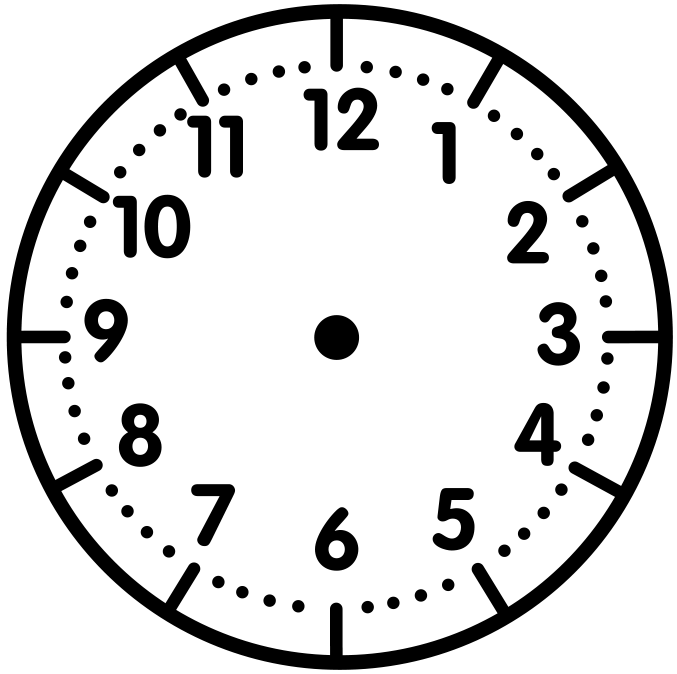 A clock is like a number line except the line curves around the clock.
0
60
minutes
minutes
60
WATCH ME FIRST
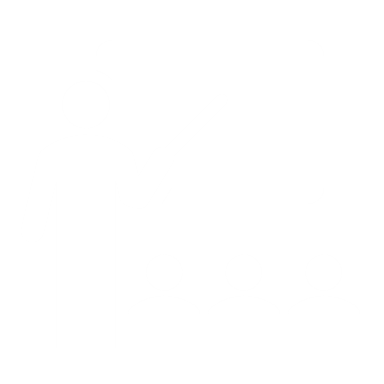 0
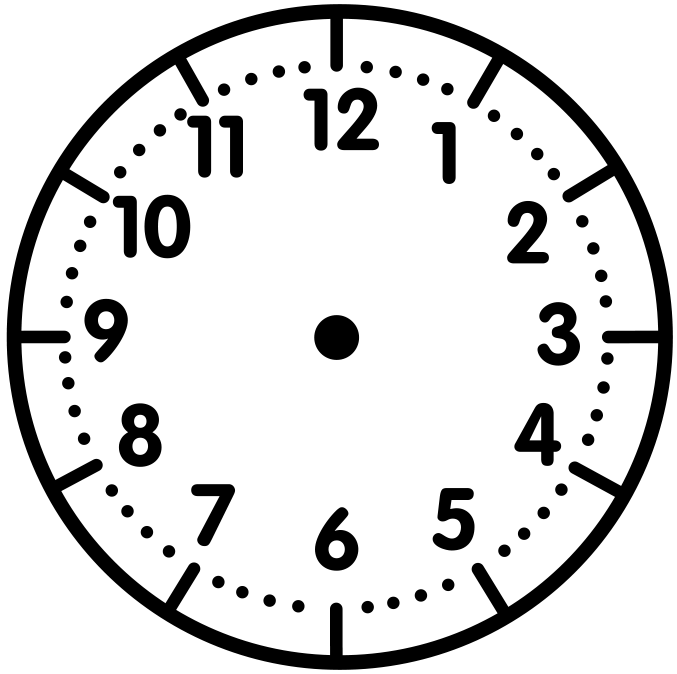 I’ll start at zero minutes on both the clock and the number line and stop at 60 minutes.
0
60
minutes
minutes
WATCH ME FIRST
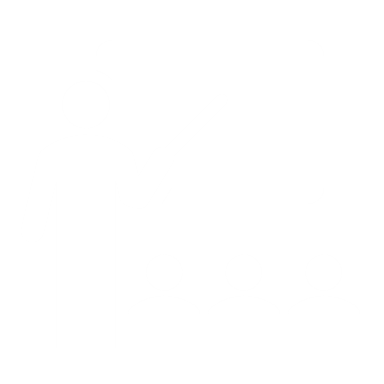 0
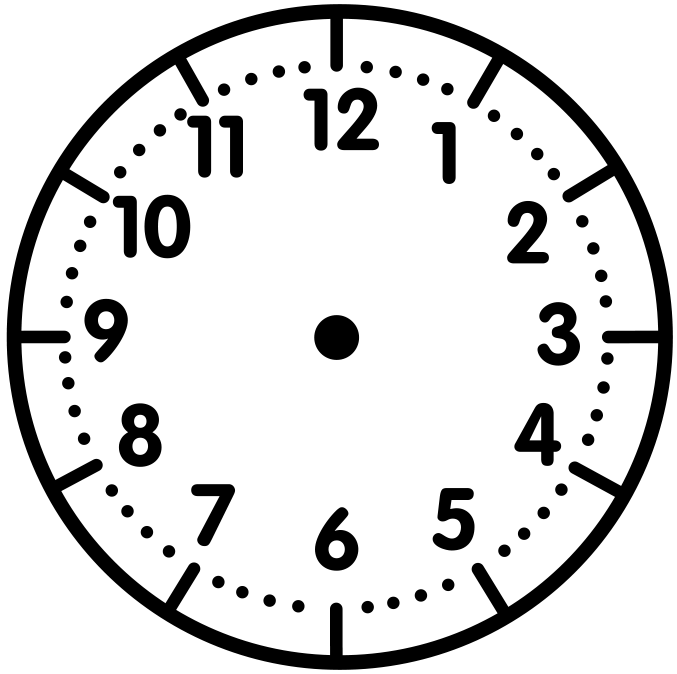 I can skip count by 5-minute intervals to get to 60 minutes.
60
55
50
5
45
40
35
10
30
15
20
25
0
10
15
20
25
30
60
5
55
50
35
40
45
minutes
minutes
WATCH ME FIRST
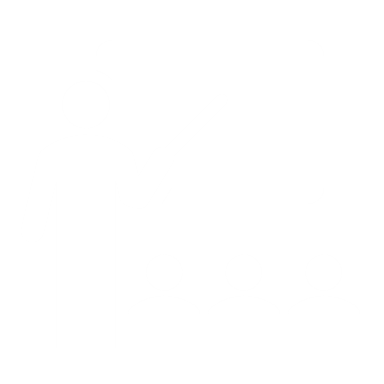 0
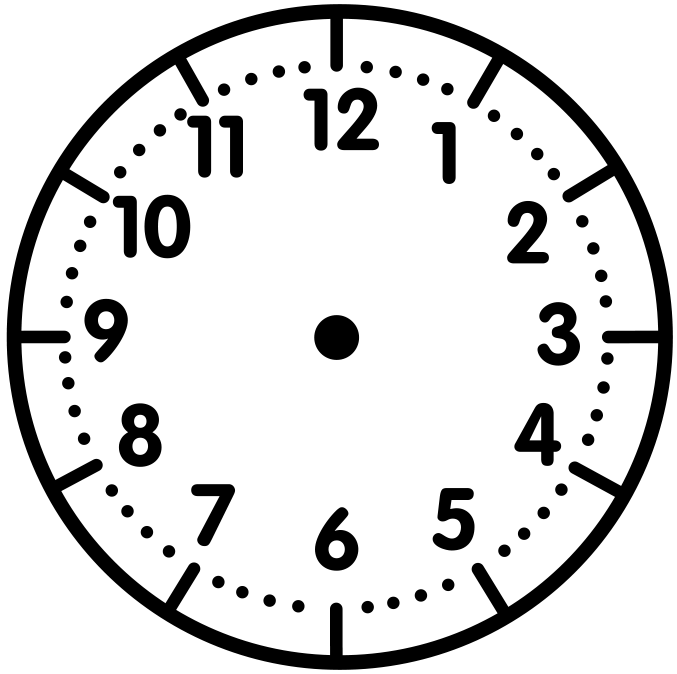 Each segment in this 
number line is 5 minutes long. And just like a clock, there are numbers between each segment.
60
55
50
5
45
40
35
10
30
15
20
25
3
4
2
1
0
10
15
20
25
30
60
5
55
50
35
40
45
minutes
minutes
WATCH ME FIRST
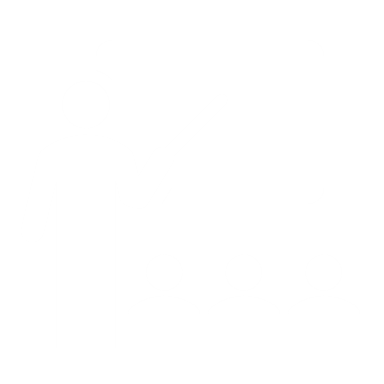 0
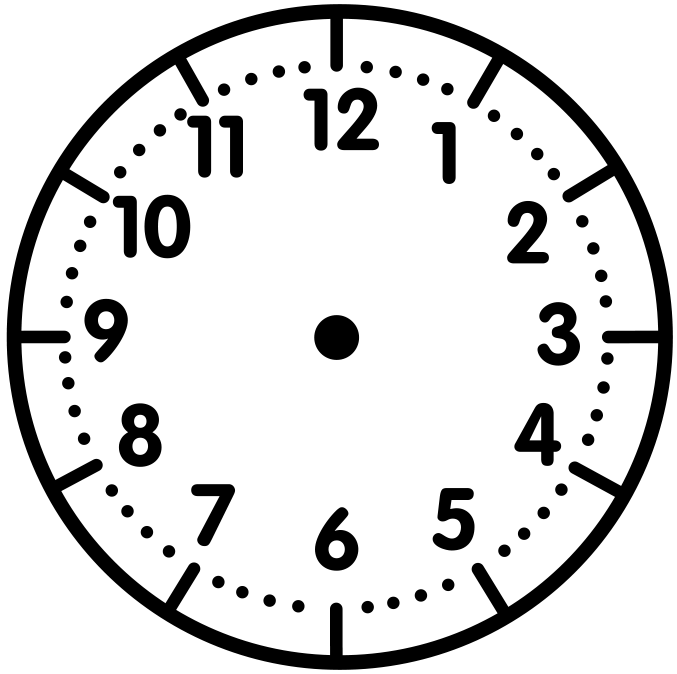 Which numbers are between 5 and 10 minutes?
60
55
50
5
Awesome!
45
40
35
10
30
15
20
25
3
8
4
9
2
7
1
6
0
10
15
20
25
30
60
5
55
50
35
40
45
minutes
minutes
WATCH ME FIRST
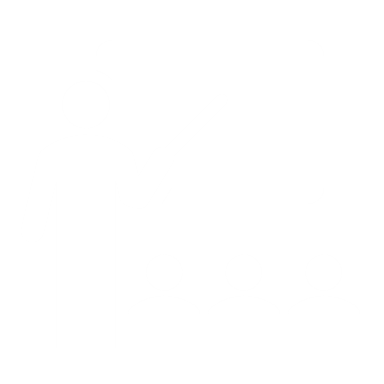 0
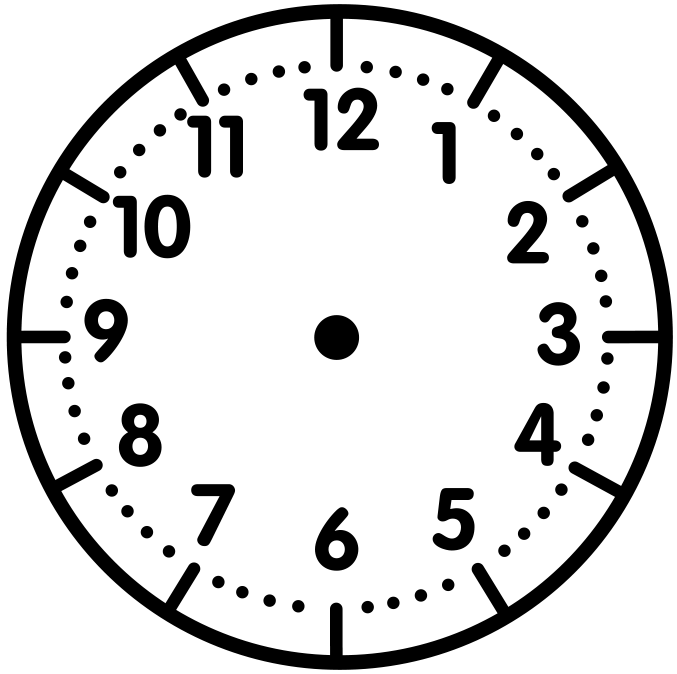 Today we will focus on plotting time to the nearest five minutes.
60
55
50
5
45
40
35
10
30
15
20
25
3
8
4
9
2
7
1
6
0
10
15
20
25
30
60
5
55
50
35
40
45
minutes
minutes
WATCH ME FIRST
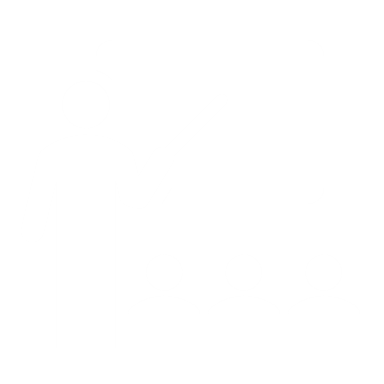 0
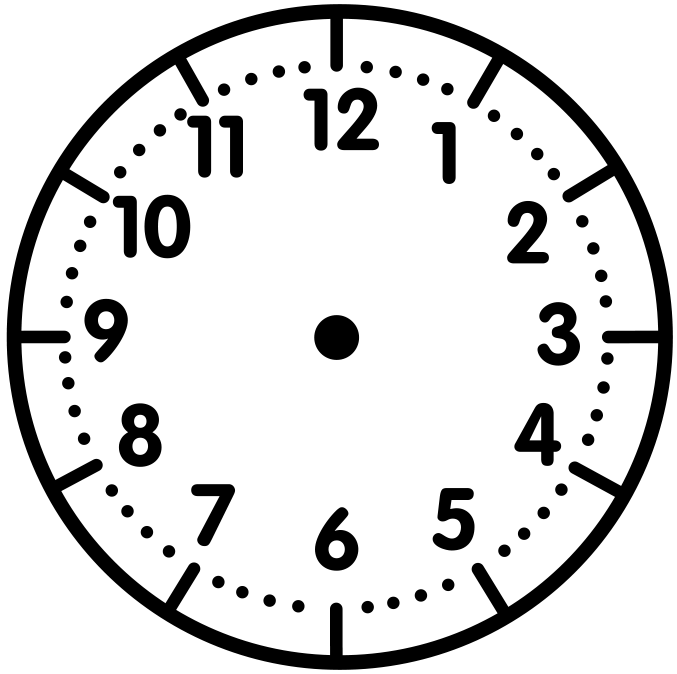 I can show different times on my clock and my number line.
60
55
50
5
45
40
35
10
30
15
20
25
0
10
15
20
25
30
60
5
55
50
35
40
45
minutes
minutes
WATCH ME FIRST
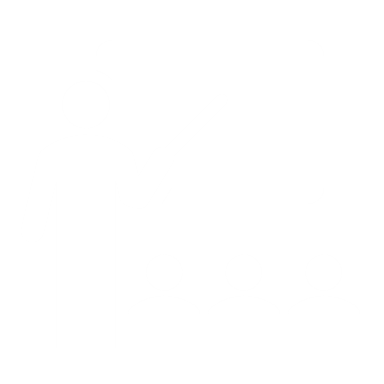 0
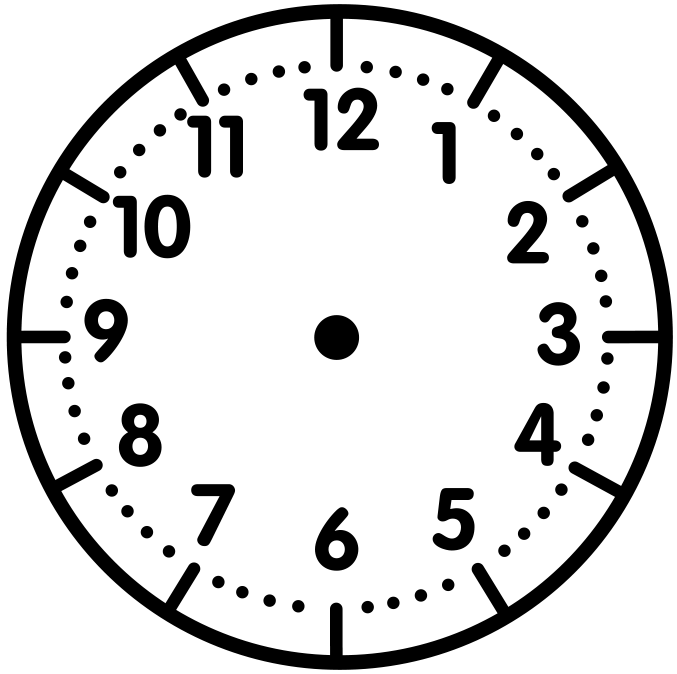 I’ll draw clock hands to show 1:00.
60
55
50
5
45
40
35
10
30
15
20
25
0
10
15
20
25
30
60
5
55
50
35
40
45
minutes
minutes
WATCH ME FIRST
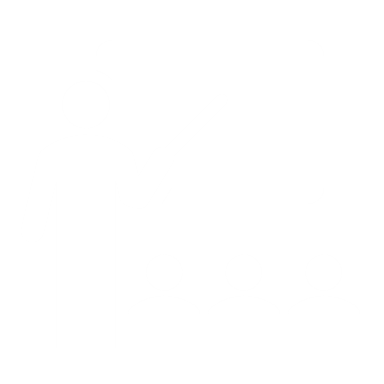 0
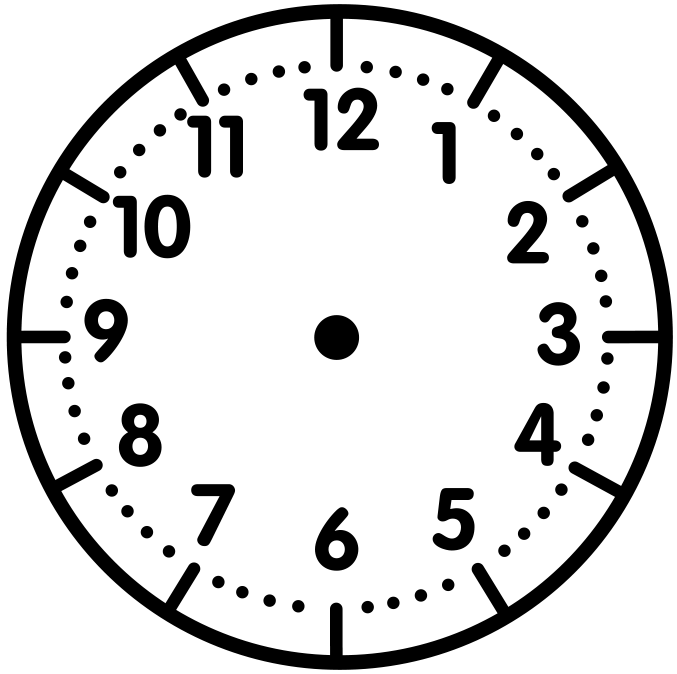 Watch me plot 1:00 on my number line.
1:00
60
55
50
5
45
40
35
10
30
15
20
25
0
10
15
20
25
30
60
5
55
50
35
40
45
minutes
minutes
WATCH ME FIRST
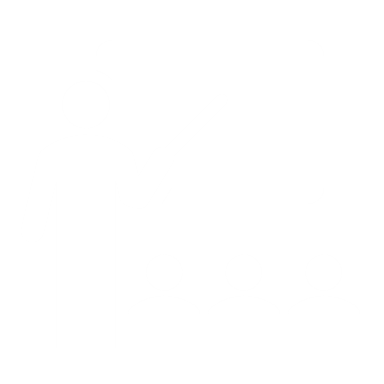 0
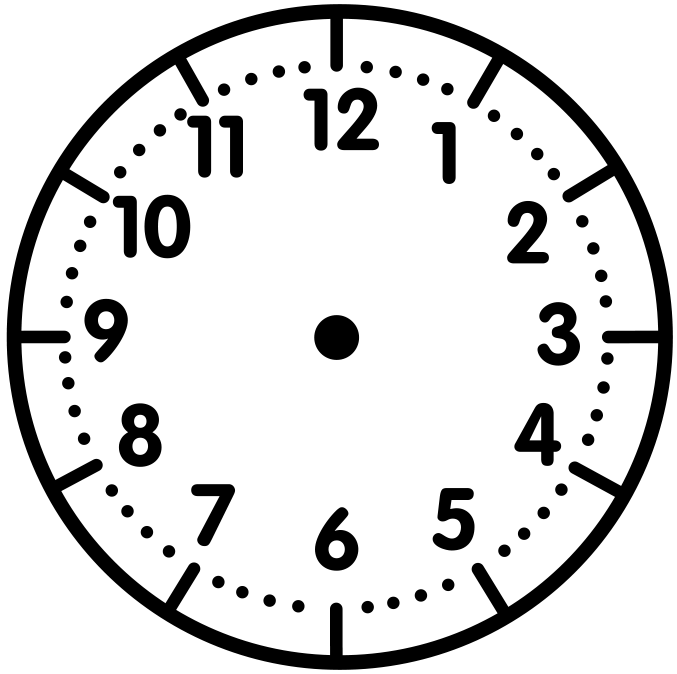 60
1:15
Now, watch me plot 1:15
55
50
5
45
40
35
10
30
15
20
25
1:00
0
10
15
20
25
30
60
5
55
50
35
40
45
minutes
minutes
WATCH ME FIRST
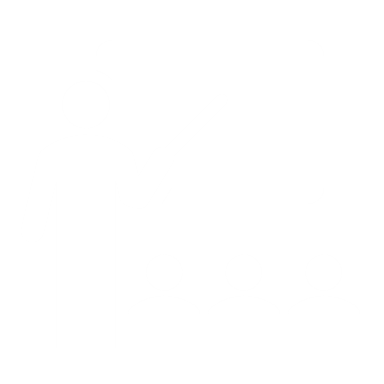 0
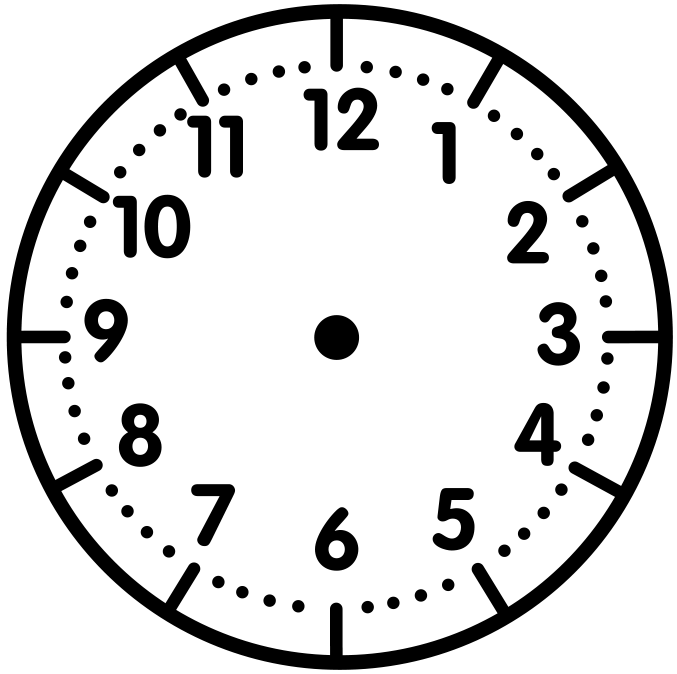 60
1:30
Last, watch me plot 1:30.
55
50
5
45
40
35
10
30
15
20
25
1:00
1:15
0
10
15
20
25
30
60
5
55
50
35
40
45
minutes
minutes
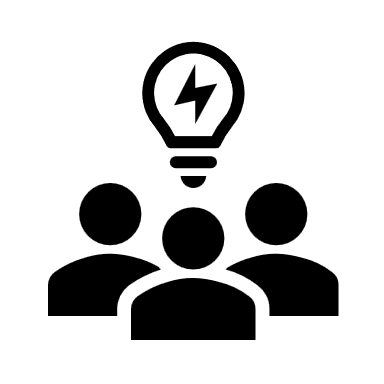 LET’S WORK TOGETHER
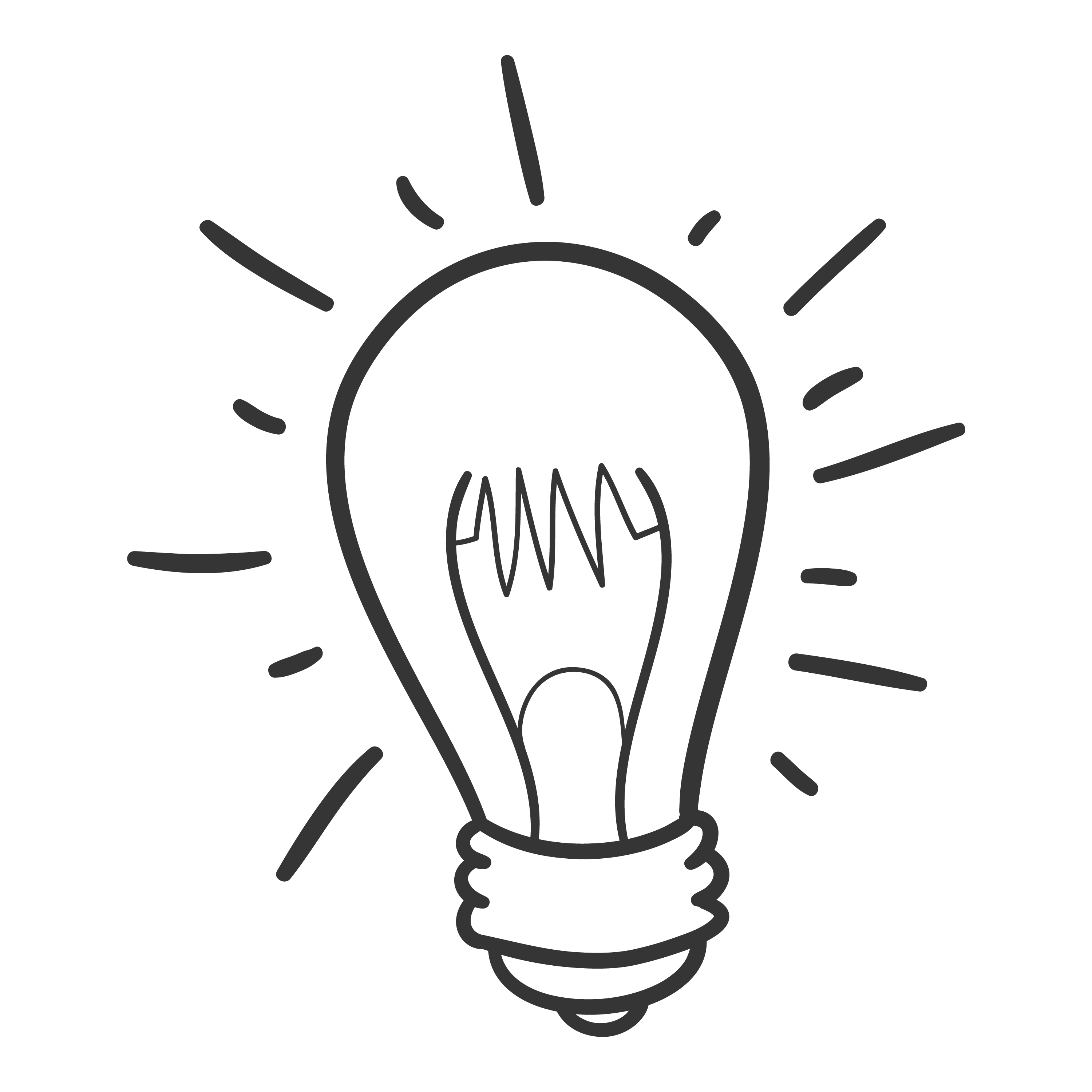 Now let’s work together to 
plot times on number lines.
Problem #1a
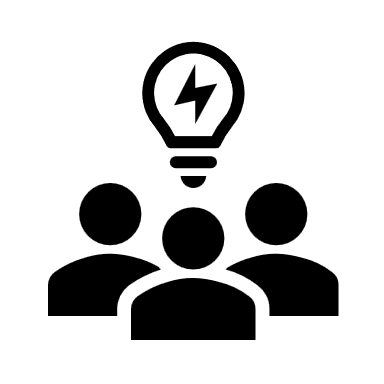 LET’S WORK TOGETHER
In your Math Journal, plot the time on the number line.
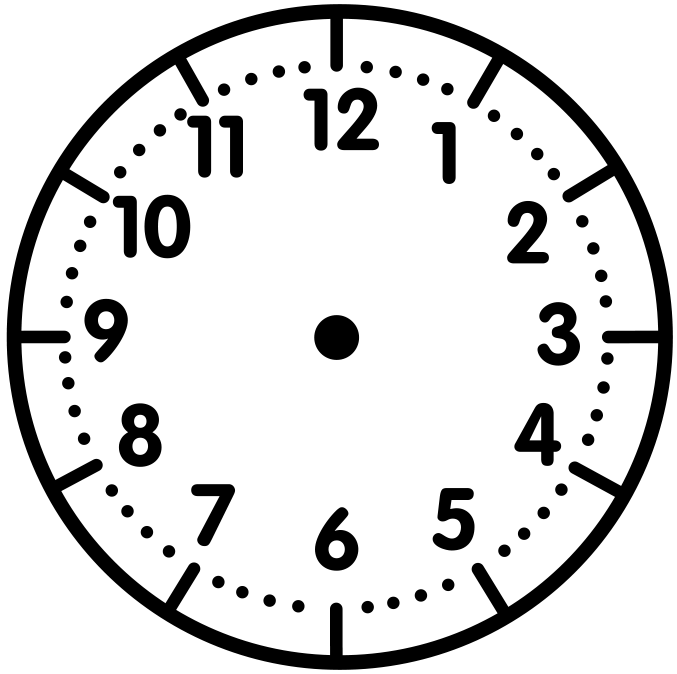 Carlos arrived at the amusement park at 3:00. 
In your Math Journal, draw the clock hands to show his arrival time.
0
60
10
15
20
25
30
5
55
50
35
40
45
minutes
minutes
Problem #1a
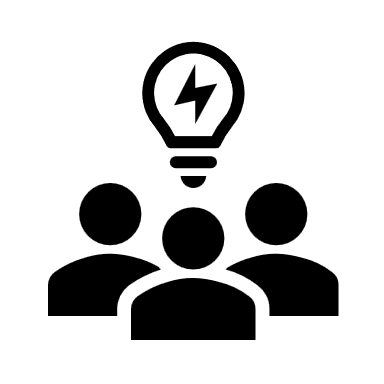 LET’S WORK TOGETHER
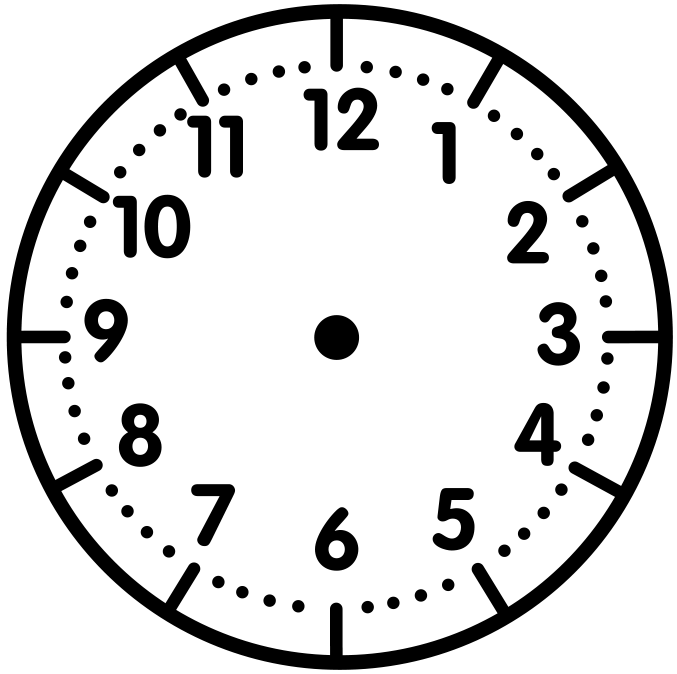 Is this the correct place to plot 3:00? Why?
3:00
0
60
10
15
20
25
30
5
55
50
35
40
45
minutes
minutes
Problem #1b
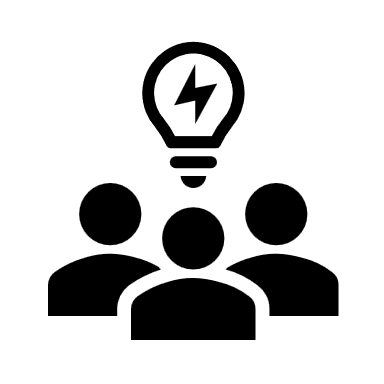 LET’S WORK TOGETHER
Plot the time on the number line in your Math Journal.
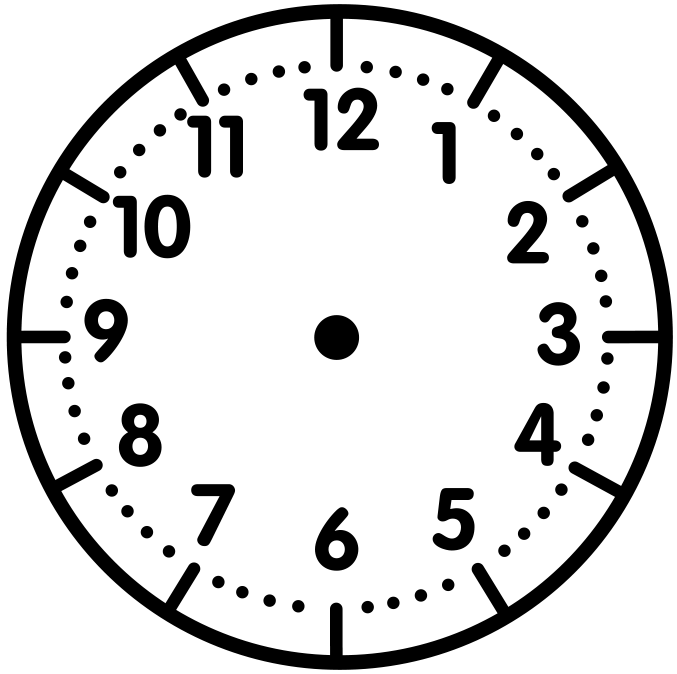 At 3:20, Carlos rode on a roller coaster. Draw the clock hands to show the time in your Math Journal.
3:00
0
60
10
15
20
25
30
5
55
50
35
40
45
minutes
minutes
Problem #1b
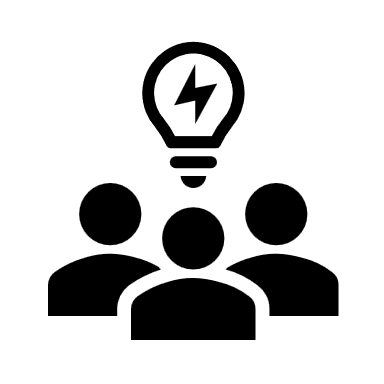 LET’S WORK TOGETHER
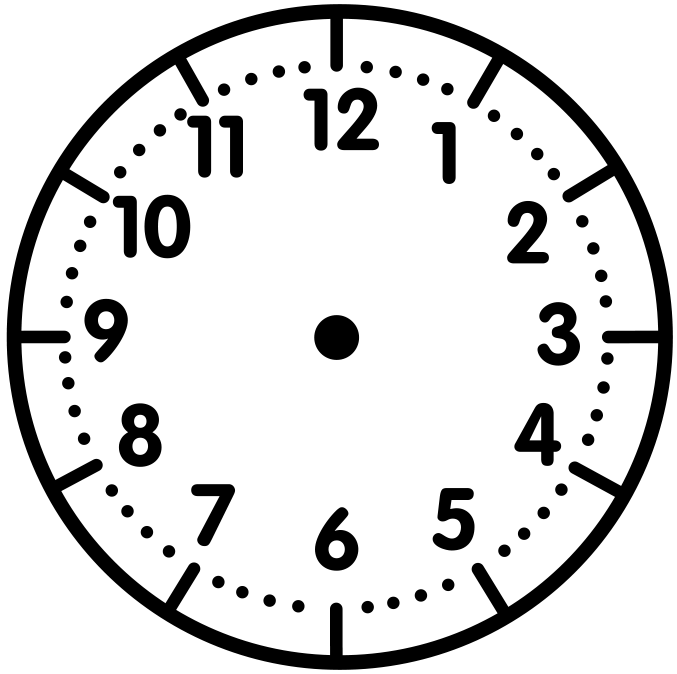 How did you plot the time 
on the number line?
We can count by 5 to 
get to 3:20.
At 3:20, Carlos rode on a roller coaster. Draw clock hands to show the time in your Math Journal.
3:20
3:00
0
60
+5
+5
+5
+5
10
15
20
25
30
5
55
50
35
40
45
minutes
minutes
Problem #1c
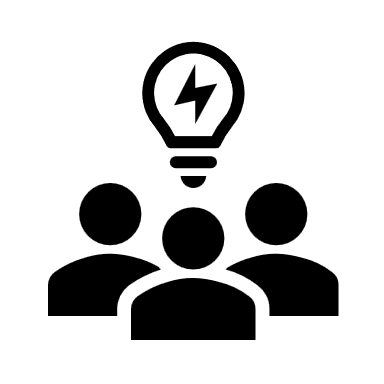 LET’S WORK TOGETHER
Plot the time on the number line in your Math Journal.
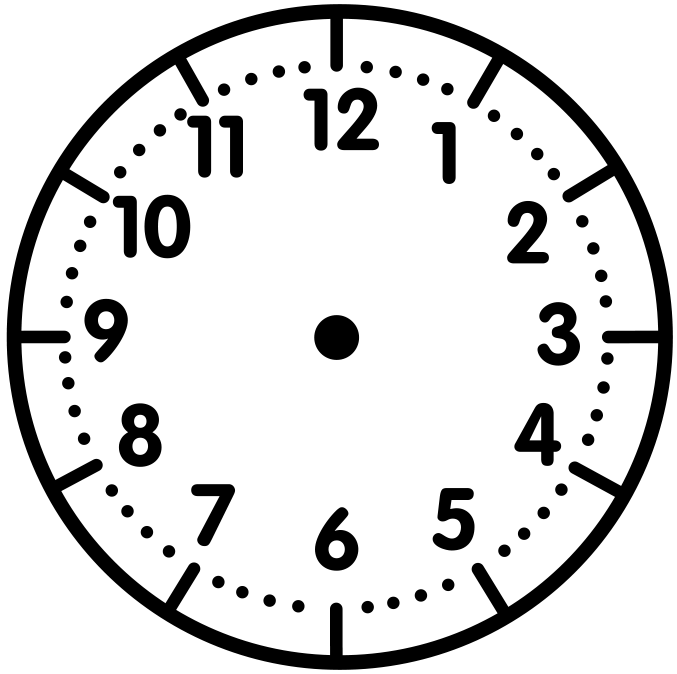 At 3:40, Carlos bought a funnel cake. Draw the clock hands to show the time in your Math Journal.
3:20
3:00
0
60
10
15
20
25
30
5
55
50
35
40
45
minutes
minutes
Problem #1c
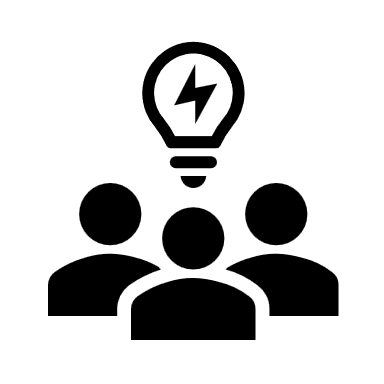 LET’S WORK TOGETHER
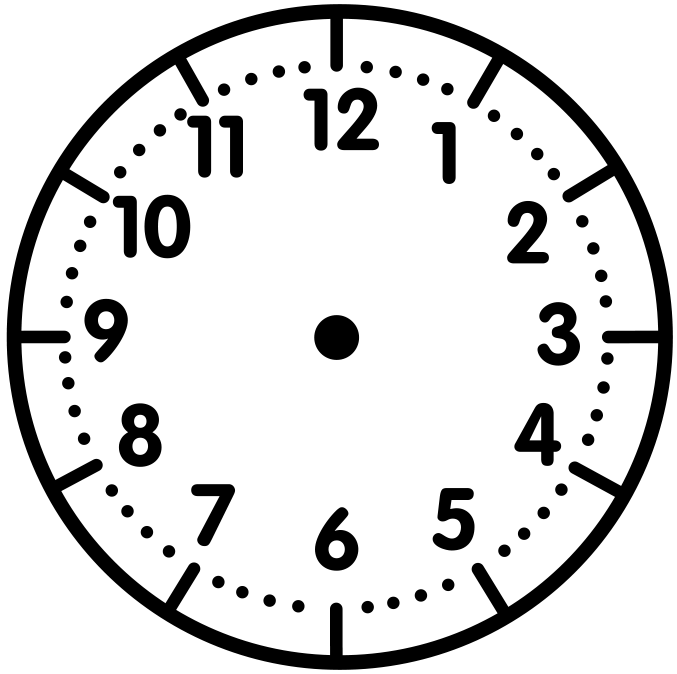 How did you plot the time 
on the number line?
We can count by five to get to 3:40.
At 3:40 Carlos bought a funnel cake. Draw the clock hands to show the time in your Math Journal.
3:40
3:20
3:00
0
60
+5
+5
+5
+5
+5
+5
+5
+5
10
15
20
25
30
5
55
50
35
40
45
minutes
minutes
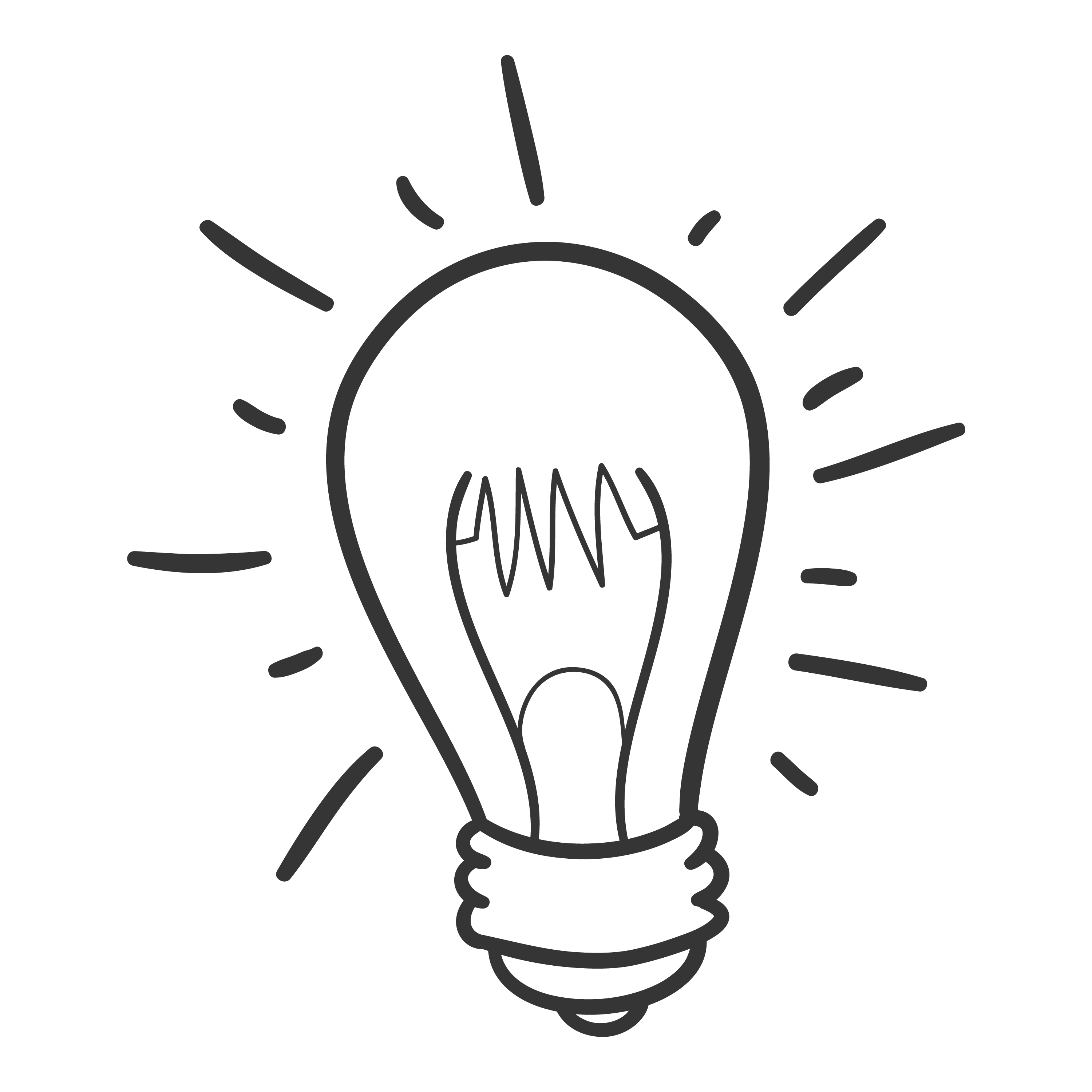 LET’S DO ONE MORE TOGETHER…
Problem #2
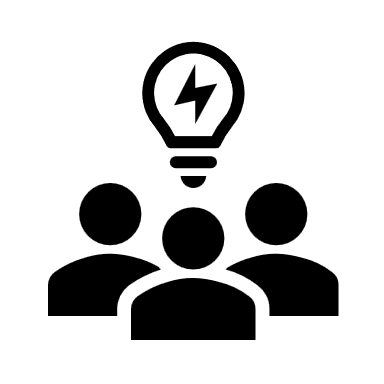 LET’S WORK TOGETHER
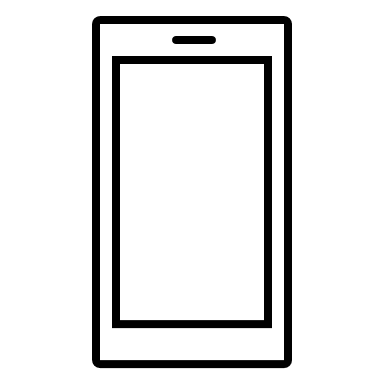 9:10 – Whale Exhibit

9:35 – Saltwater Fish

9:50 – Dolphin Show
9:00
10:00
Sheri went to the aquarium. She recorded the times she saw different exhibits on her tablet. In your Math Journal, fill in the number line and plot each time.
0
60
10
15
20
25
30
5
55
50
35
40
45
minutes
minutes
Problem #2
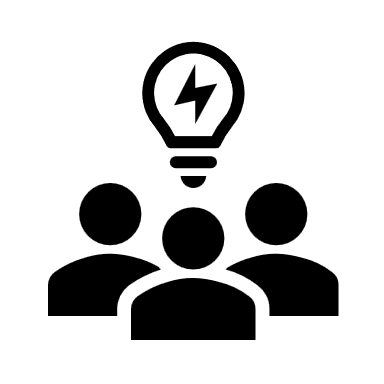 LET’S WORK TOGETHER
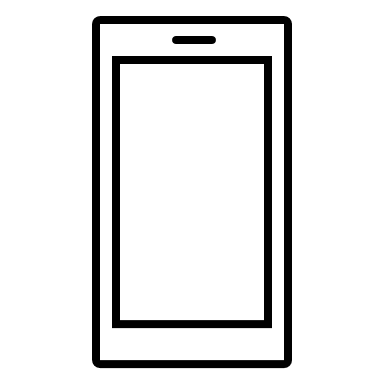 Does your number line look like this one?
Let’s Discuss!
9:10 – Whale Exhibit

9:35 – Saltwater Fish

9:50 – Dolphin Show
Whale Exhibit
Saltwater Fish
Dolphin Show
9:10
9:50
9:00
9:35
10:00
Sheri went to the aquarium. She recorded the times she saw different exhibits on her tablet. In your Math Journal, fill in the number line and plot each time.
0
60
10
15
20
25
30
5
55
50
35
40
45
minutes
minutes
CHECK - IN
What did you notice?
Can you make a connection to anything else you already know? How?
Do you have any questions?
IT’S YOUR TURN
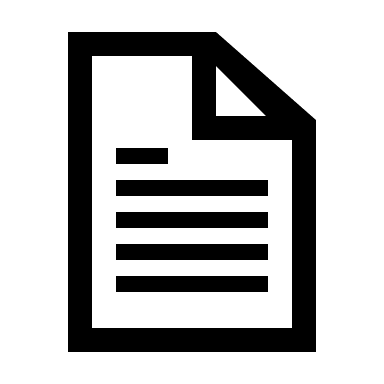 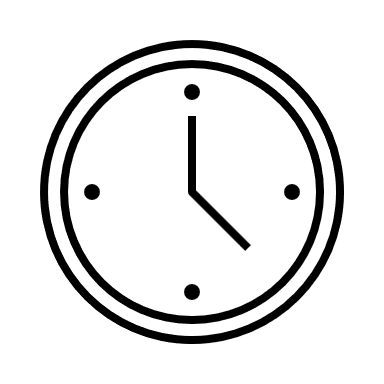 Time to Discuss and
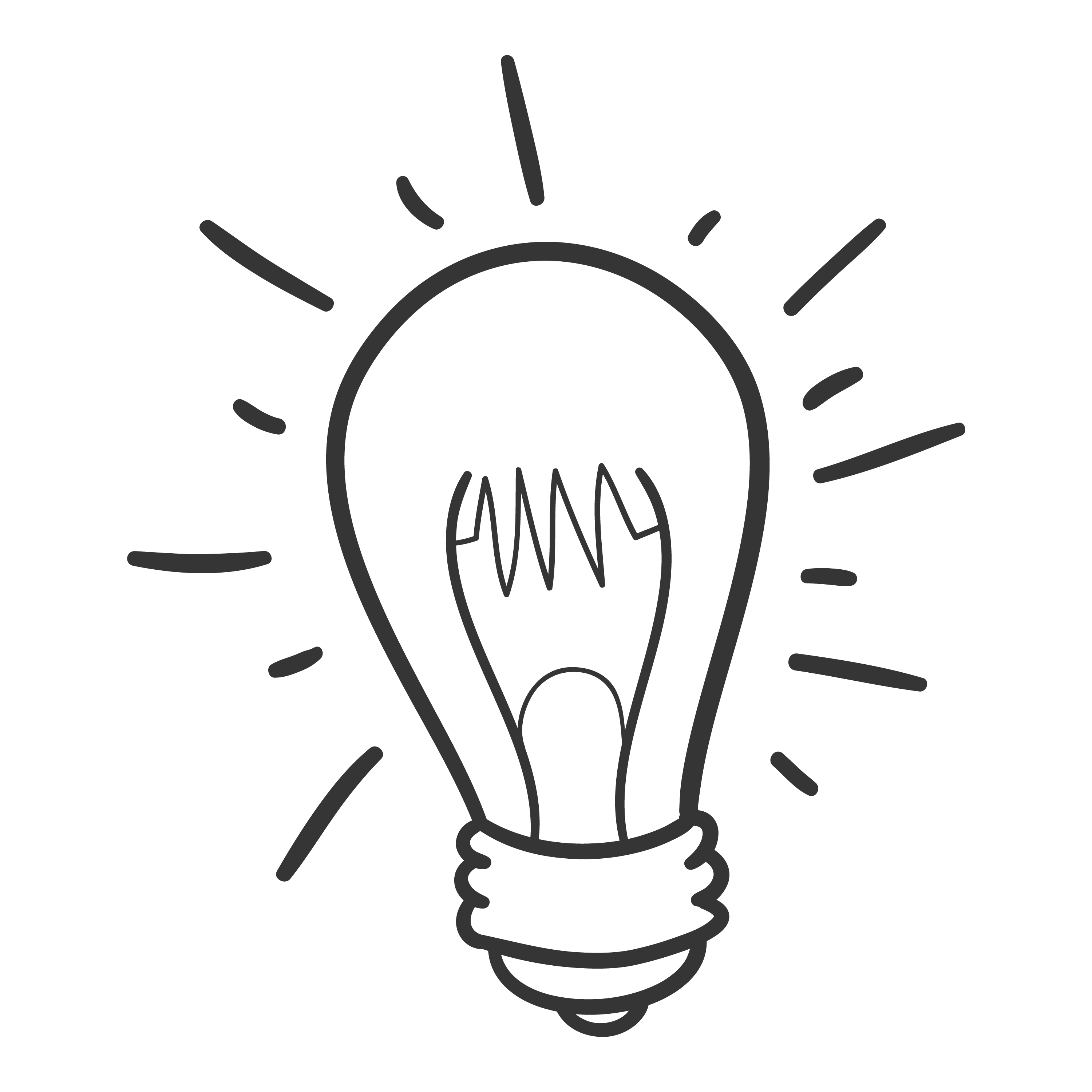 Check Your Answers
How did you solve it?
Problem #1
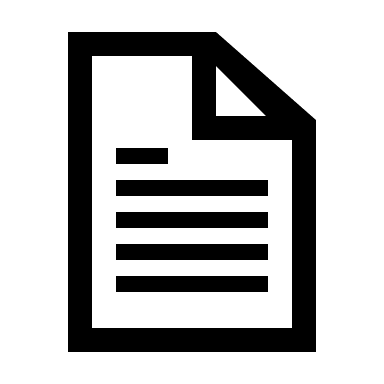 YOUR TURN
Fill in the number line. Write the times in the boxes.
7:00
8:00
0
60
minutes
minutes
Problem #1
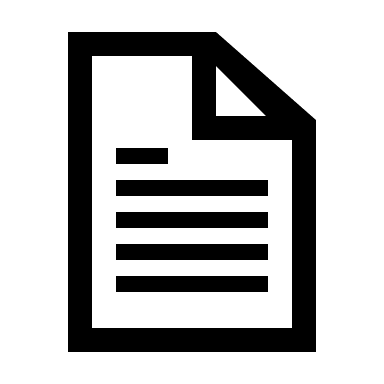 YOUR TURN
Fill in the number line. Write the times in the boxes.
7:45
7:20
7:00
8:00
10
15
20
25
30
5
55
50
35
40
45
0
60
minutes
minutes
Problem #2
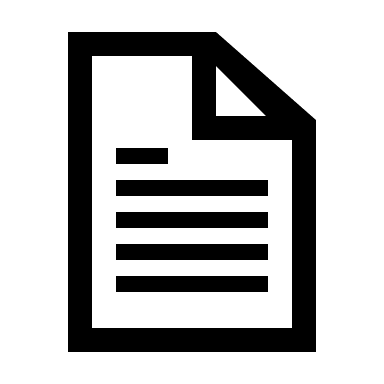 YOUR TURN
Vicky believes the mystery time is 2:55. 
Do you agree or disagree? Explain.
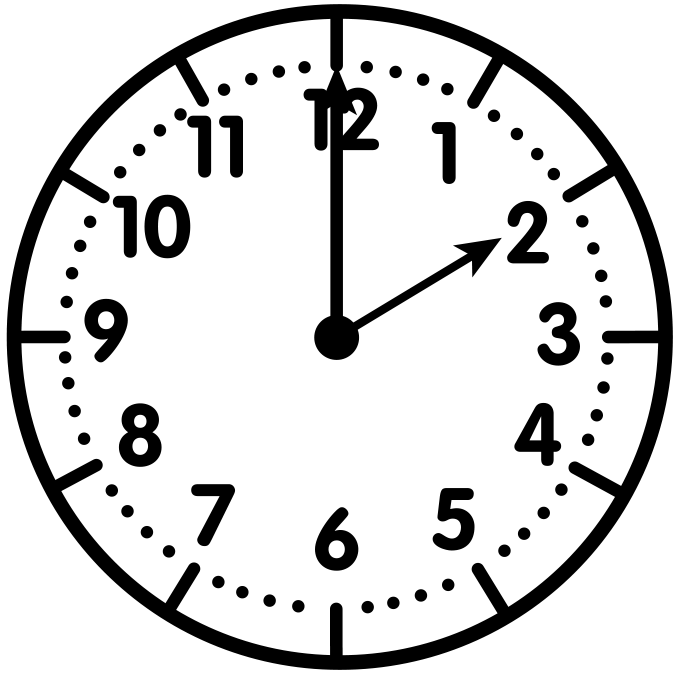 ?
0
60
minutes
minutes
Problem #2
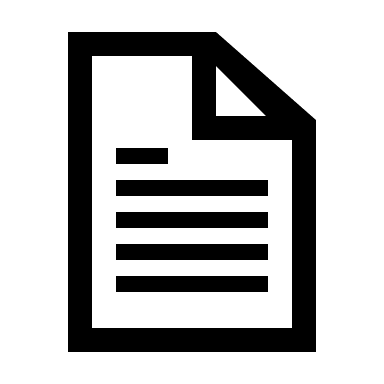 YOUR TURN
Vicky believes the mystery time is 2:55. 
Do you agree or disagree? Explain.
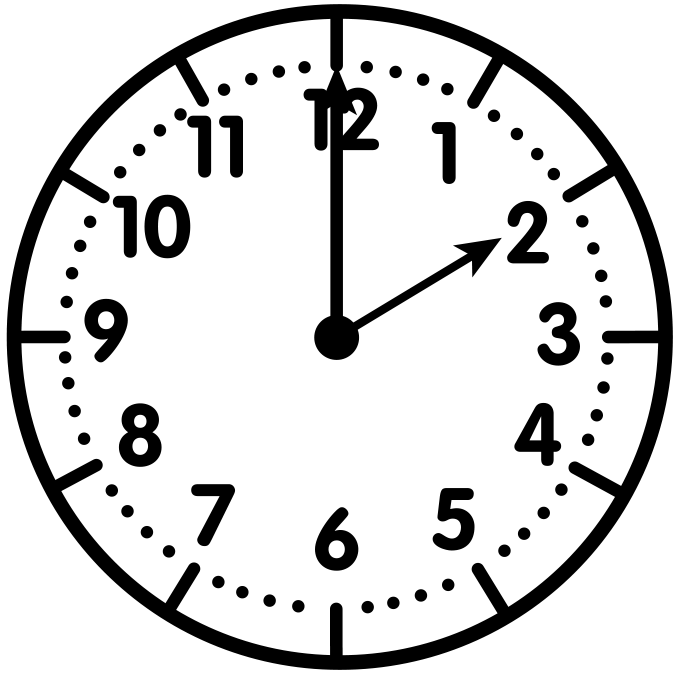 2:50
?
10
15
20
25
30
5
55
50
35
40
45
0
60
Disagree. The mystery time is 2:50 and not 2:55.
minutes
minutes
Problem #3
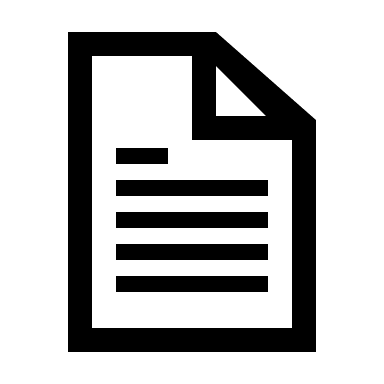 YOUR TURN
Chloe went to the zoo. She saw different animals and recorded the times below. Fill in the number line and plot the times.
Zoo Agenda
Snakes ….. 11:05
Elephants ….. 11:15
Alligators ….. 11:30
Lions ….. 11:45
11:00
12:00
0
60
minutes
minutes
Problem #3
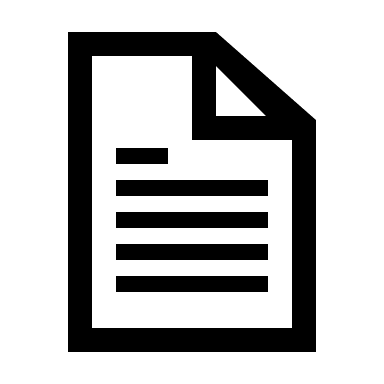 YOUR TURN
Chloe went to the zoo. She saw different animals and recorded the times below. Fill in the number line and plot the times.
Zoo Agenda
Snakes ….. 11:05
Elephants ….. 11:15
Alligators ….. 11:30
Lions ….. 11:45
snakes
elephants
alligators
lions
11:00
12:00
11:05
11:15
11:30
11:45
0
60
10
15
20
25
30
5
55
50
35
40
45
minutes
minutes
Problem #4
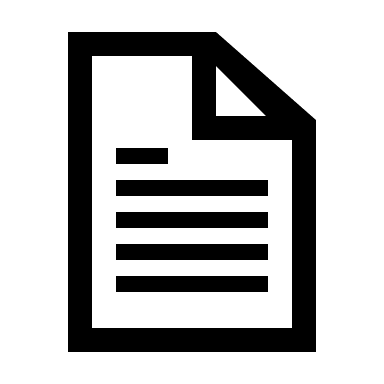 YOUR TURN
Each clock is assigned a letter. 
Plot the time and the matching letters on the number line.
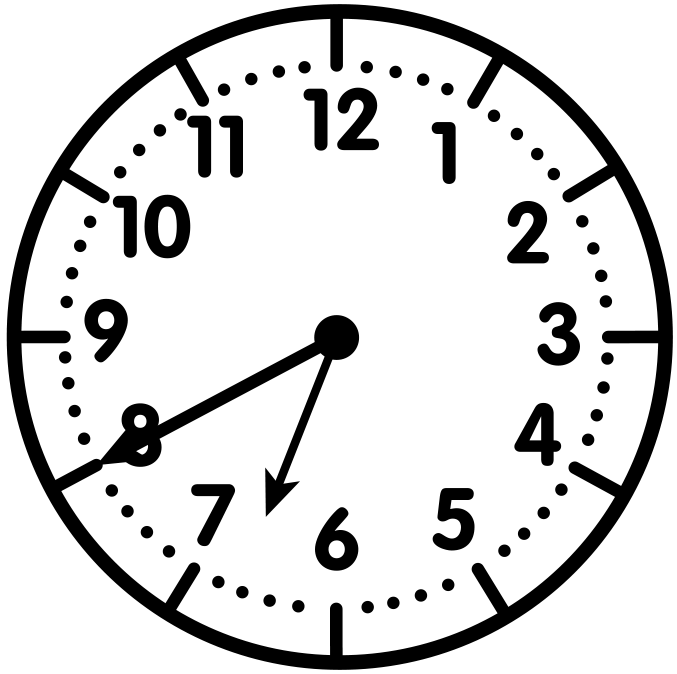 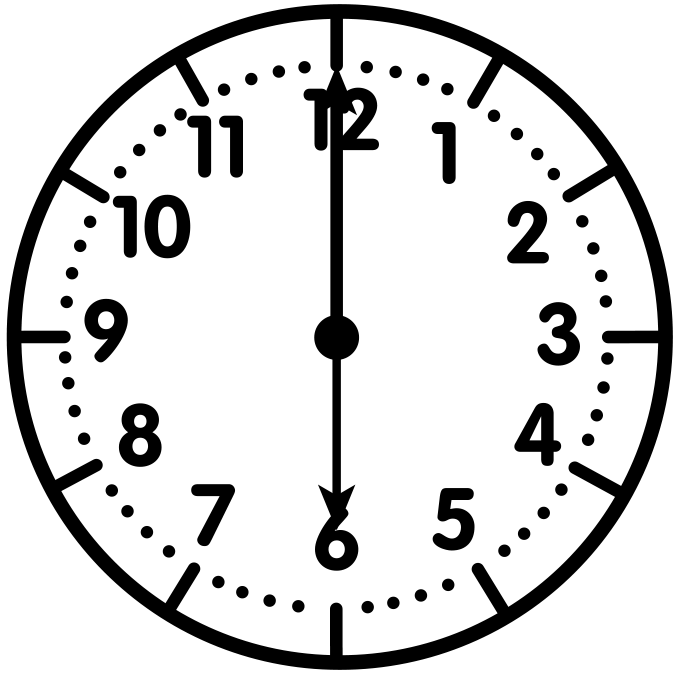 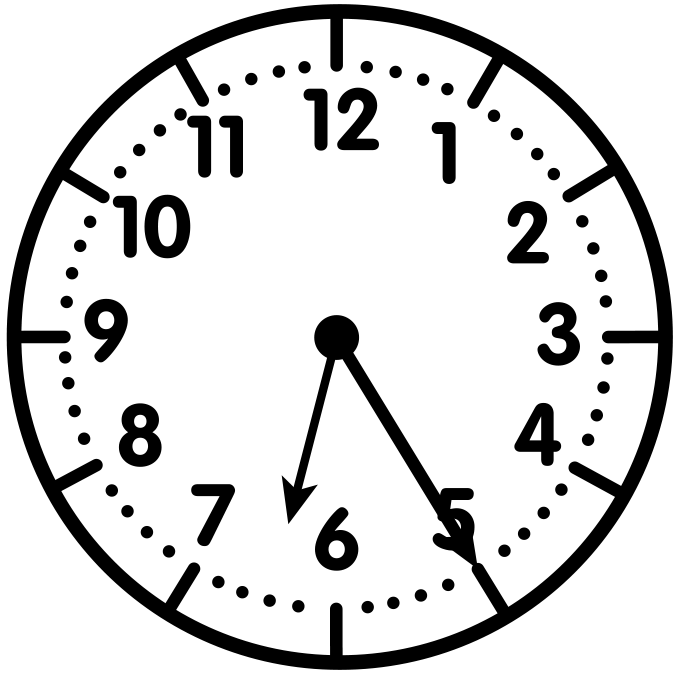 0
60
10
15
20
25
30
5
55
50
35
40
45
minutes
minutes
Problem #4
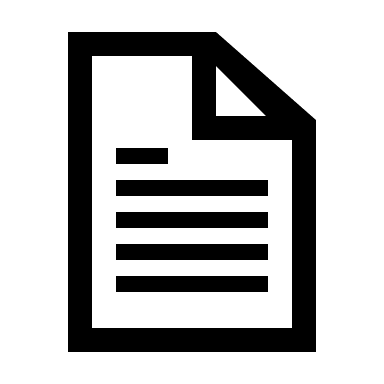 YOUR TURN
Each clock is assigned a letter. 
Plot the time and the matching letters on the number line.
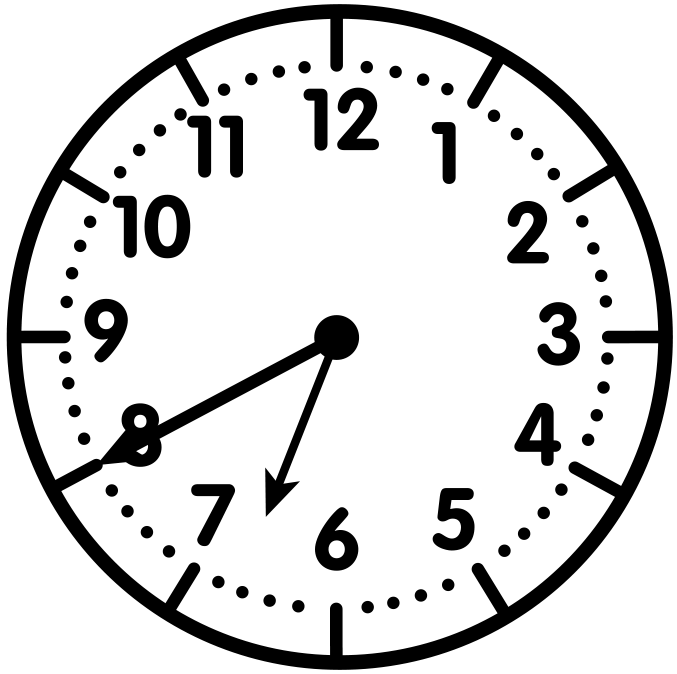 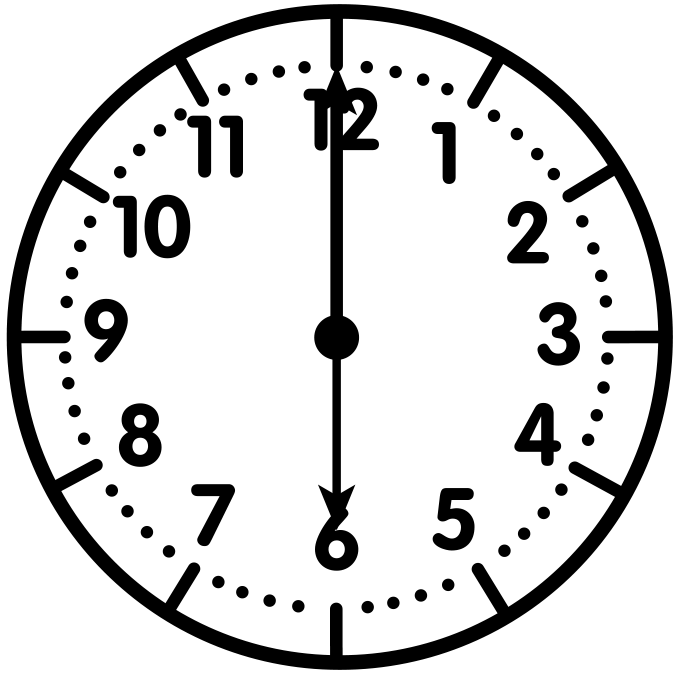 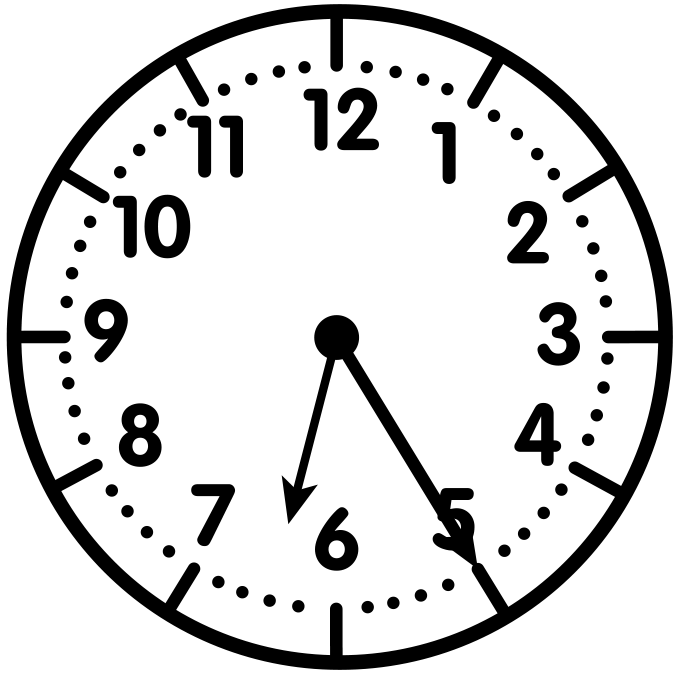 B
A
C
7:00
6:40
6:25
6:00
0
60
10
15
20
25
30
5
55
50
35
40
45
minutes
minutes
Greg went to the park at 8:30.  Draw clock hands and plot the time on the number line.
Problem #5
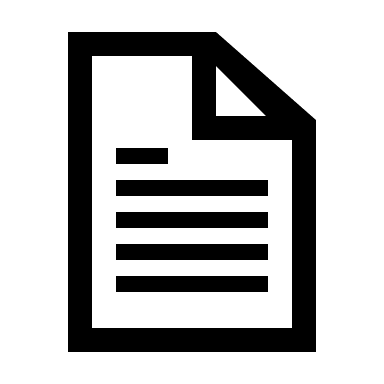 YOUR TURN
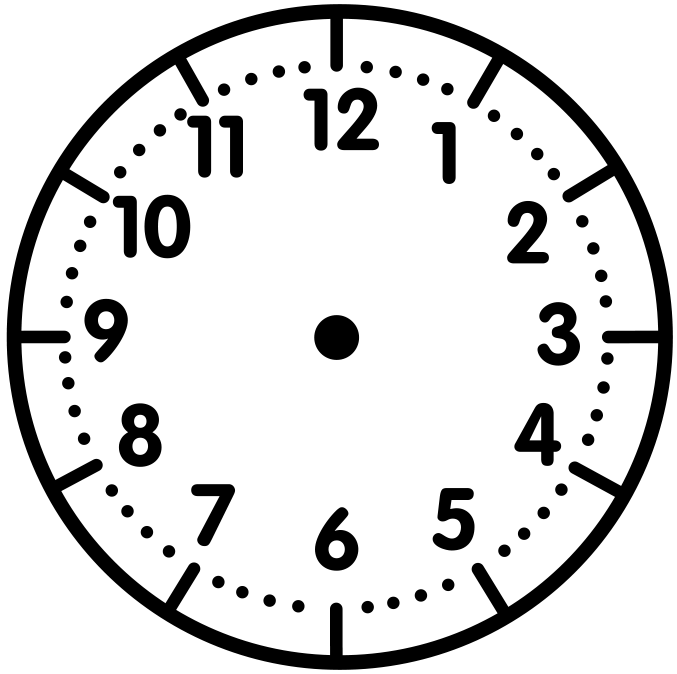 8:00
9:00
0
60
minutes
minutes
Greg went to the park at 8:30.  Draw clock hands and plot the time on the number line.
Problem #5
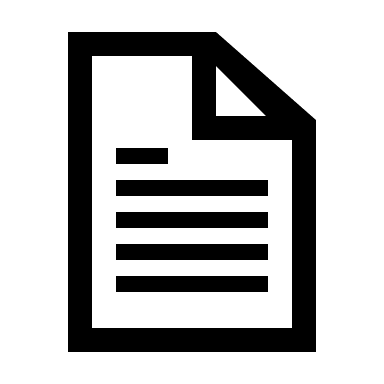 YOUR TURN
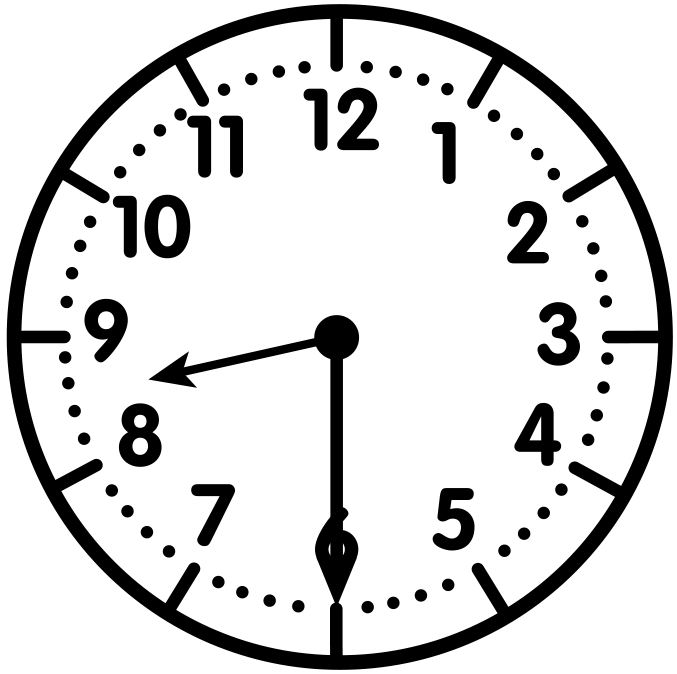 8:00
9:00
8:30
0
60
10
15
20
25
30
5
55
50
35
40
45
minutes
minutes
Problem #6
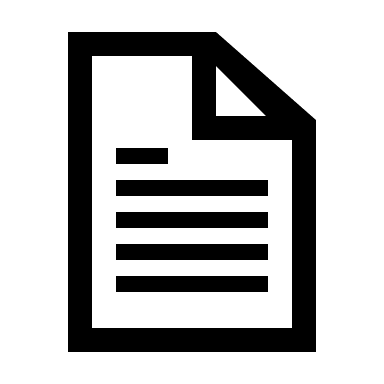 YOUR TURN
Sam believes the mystery time is 4:15. 
Do you agree or disagree? Explain.
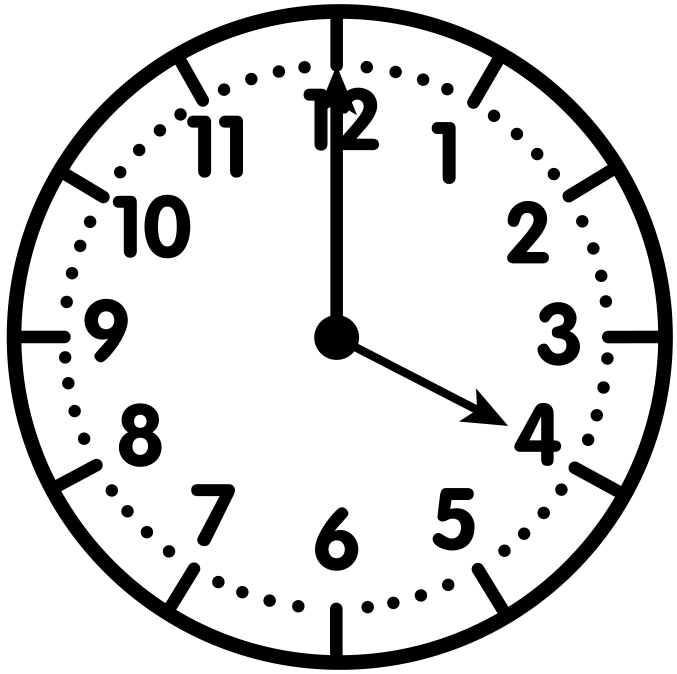 ?
0
60
minutes
minutes
Problem #6
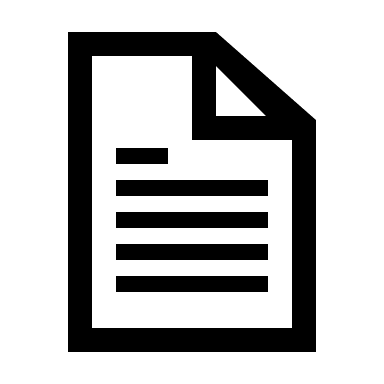 YOUR TURN
Sam believes the mystery time is 4:15. 
Do you agree or disagree? Explain.
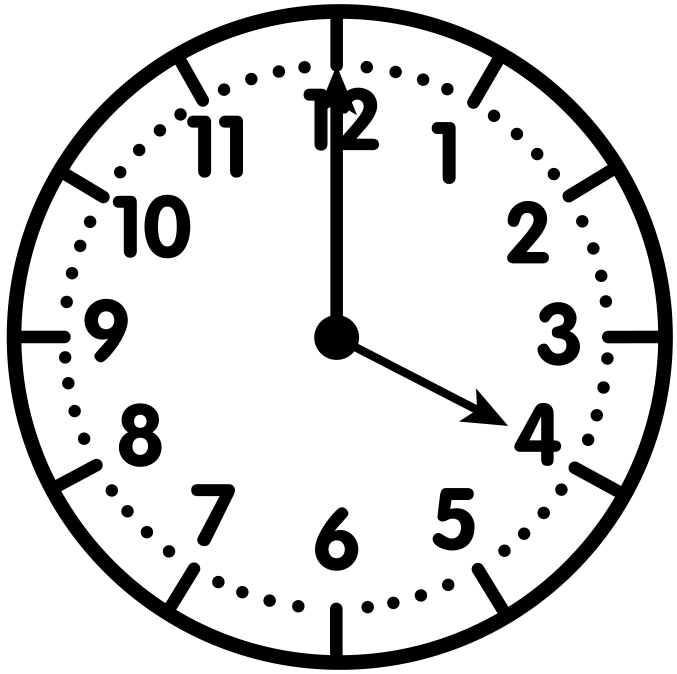 4:15
?
10
15
20
25
30
5
55
50
35
40
45
0
60
Agree. The mystery time is 4:15.
minutes
minutes
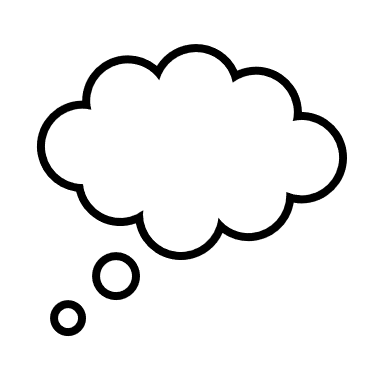 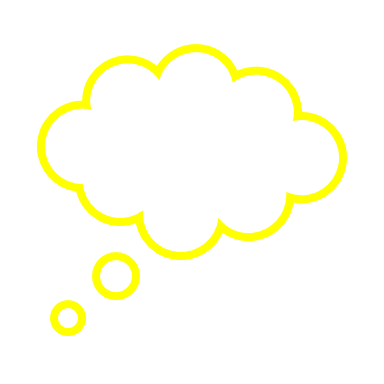 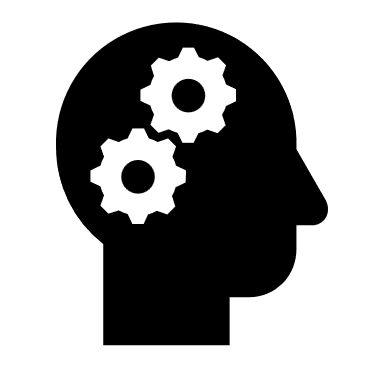 Let’s Reflect
It’s Reflection Time!